Pictlet #5「焦らせる」「動揺させる」を表す英単語
アイデアクラフト　開米瑞浩
本書はいくつかの英単語の意味の違いを図解表現したピクトレットです。
本書の著作権は開米瑞浩が保持しますが、図版の引用にあたって著作権表記をしていただく必要はありません。本書の図版は自由に引用／改変使用可能です。
本書の内容についての技術的正確性は保証しません。
本書についての誤りの指摘や改善提案、別案の提供は末尾記載の連絡先までお願いします。
「焦らせる」を表現する英単語
「焦らせる」をあるオンライン英和辞書にかけてみたところ・・・
baffle、dumbfound、bewilder、gravel、stupefy、mystify、puzzle、get、beat、amaze
http://ejje.weblio.jp/content/%E7%84%A6%E3%82%89%E3%81%9B%E3%82%8B
「動揺させる」だと・・・
shake、disorder、unhinge、disquiet、trouble、cark、distract、perturb
http://ejje.weblio.jp/content/%E5%8B%95%E6%8F%BA%E3%81%95%E3%81%9B%E3%82%8B
訳語が多い！　しかも似た意味なのに１つも重なっていない！！（笑）
1
微妙に意味のちがう多数の訳語
しかもそれらの訳語はどれも微妙に（あるいは大幅に）意味が違う
＜例＞
puzzle　・・・「理解できないことによる困惑」をもたらす
beat　・・・「物理的打撃による敗北、疲労」をもたらす
似ているけれど違うものが大量に
あって紛らわしい・・・・・・


こんなときこそ構造化と図解の出番(^o^)
2
構造１：主体とその構成物
まずはこんな構造をもとにして整理することができそうです。
主体が何らかの客体（対象物）に意識を向けている状況。
「意識」は主体の身体・感情・知性の統合の産物。
主体
客体
意識
知性
感情
身体
shake, beat, puzzle, amaze, distract はそれぞれどう違う？
3
物理的作用を表す単語
shakeとbeatはいずれも物理的な作用が原義なので、「外部から身体に物理的な力が働く」イメージが心理的動揺を表す言葉として転じたもの。「力」の出元は意識を向けている客体の場合もある。
主体
客体
意識
知性
感情
身体
物理的な力
shake：「ゆさぶる」イメージ
beat：「打撃を加える」イメージ
4
puzzle と amaze　（１）
puzzleは知性、amazeは感情への作用という意味が強い
puzzle : 論理的に理解できないことによる当惑。「驚き」ではない。
主体
客体
知性
感情
身体
amaze：感情的な面への作用が強く、「驚き」という訳語を使える。
（良い驚き・悪い驚きの双方）
5
puzzle と amaze　（２）
You may be puzzled by the difficulty of the theory.
その理論の難解さには当惑させられるかもしれません。
The sudden eruption of Mt. Ontake amazed the people.
御嶽山の突然の噴火が人々を驚かせました。
6
引き離す＝ distract
distract は「引き離す」イメージ。
distract：意識を本来の対象物から引き離し、他のものに向けさせる。
意識
主体
客体
意識
知性
感情
身体
7
構造２：安定状態・不安定状態
動揺していないとき（安定）／しているとき（不安定）という２つの状態の違いに注目した表現もあります。
情報が整理
されていて
質問には明解な
返事がある
行く道に障害物がなく
目標が明確
である
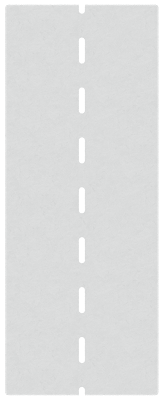 安定
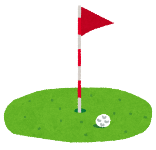 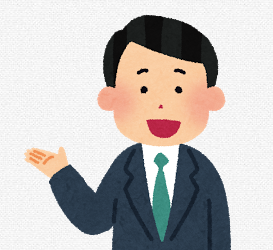 混乱・乱雑
である
質問しても明解な返事がない
行く道は障害物だらけ
どこを目指せば
よいのやら
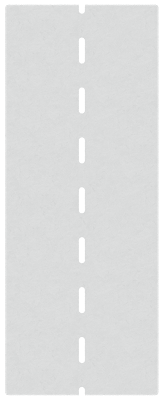 不安定
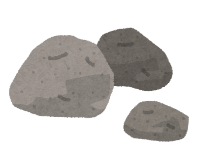 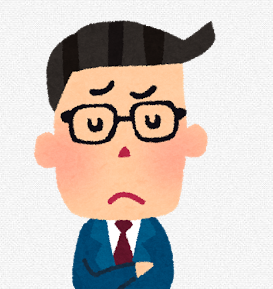 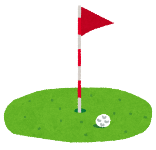 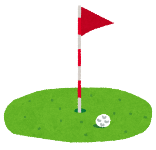 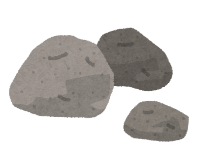 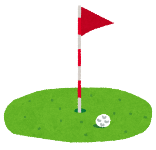 bewilder
disorder
dumbfound
mystify
gravel
perturb
distrub
disquiet
baffle
8
お問合せおよびご感想受付
本書への質問、感想を歓迎します。下記お問い合わせ先へお送りください。
お問い合わせ先 ： http://ideacraft.jp/contactnotice/
著者プロフィール　開米 瑞浩
IT技術者として働くうちに、複雑な情報をわかりやすく表現する必要性を感じ、その技術を研究。その経験を活かし、 2003年に社会人研修業務を起業。情報を論理的に整理し図解して「見える化」する技術と習慣の啓蒙・普及に取り組んでいる。

　担当プログラム
　　　□エンジニアの文章図解・情報整理術
　　　□エンジニアのプレゼンテーション講座
　　　□難解な文書の持ち込み改善ワークショップ

　 公開講座・講演等実績
　　　中部産業連盟　　　日本テクノセンター　　SMBCコンサルティング
　　　日経BP社　その他、電機メーカー／航空サービス／光学機器メーカー等

　 著書等
　　　2017年 3月　日経SYSTEMS誌3月号　ロジカルシンキング特集
　　　2016年12月　（書籍）エンジニアを説明上手にする本　　　　　　翔泳社
　　　2014年 6月　 （書籍）エンジニアのための伝わる書き方講座　　　技術評論社
　　　2010年10月　 （書籍）エンジニアのための図解思考再入門講座　　翔泳社
9